Планирование работы по конструированию.                                 Мониторинг эффективности решения задач по конструированию.
Составила: Морозова Е.В.,                             воспитатель первой кв.категории,                                                  МДОУ №1 «Ленинец», г.Тутаев, 2019г.
конструирование
Термин «конструирование» означает создание модели, построение, приведение в определенный порядок и взаимоотношение различных предметов, частей, элементов.  
   Детское конструирование - это деятельность, в которой дети создают из различных материалов (бумаги, картона, дерева, специальных строительных наборов и конструкторов) разнообразные игровые поделки (игрушки, постройки).
Образовательное взаимодействие в режимных моментах
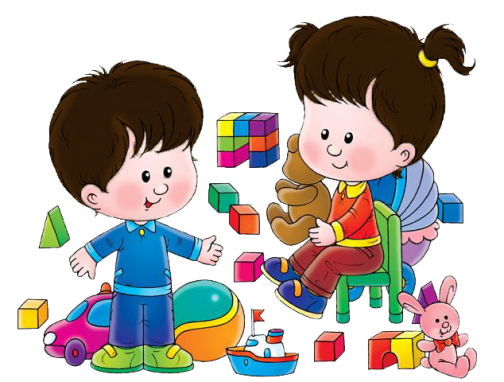 Подгрупповая, индивидуальная работа
закрепление навыков конструирования из строительного материала, деталей конструкторов, природного и бросового материала, из бумаги
закрепление представлений о форме, цвете, величине, расположении на плоскости, в пространстве
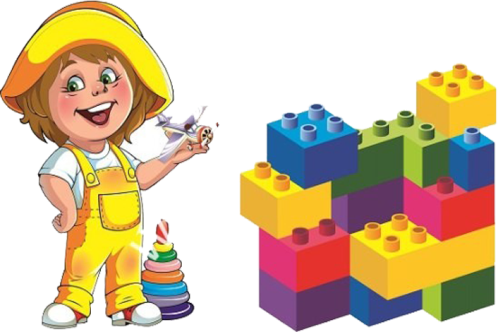 Образовательное взаимодействие в режимных моментах
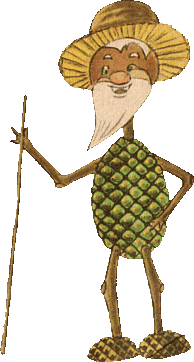 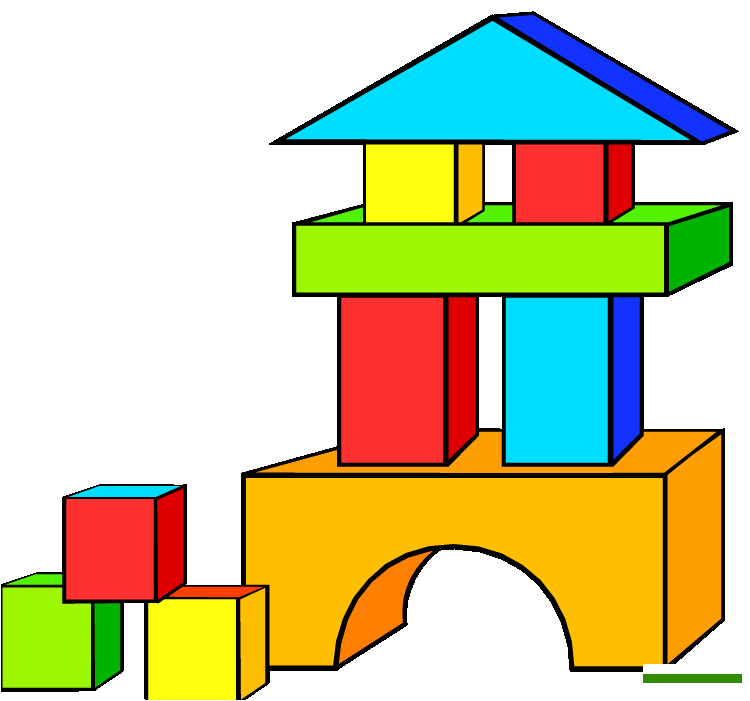 Чтение художественной,  познавательной литературы
Конструирование из строительного материала
конструирование из природного материала
рассказы, стихи о жилых и административных помещениях, учреждениях культуры
литература о богатстве природы, её разнообразии
Образовательное взаимодействие в режимных моментах
закрепление полученных навыков
Прогулка
наблюдение
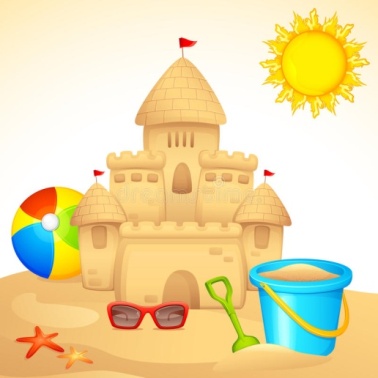 сбор природного материала
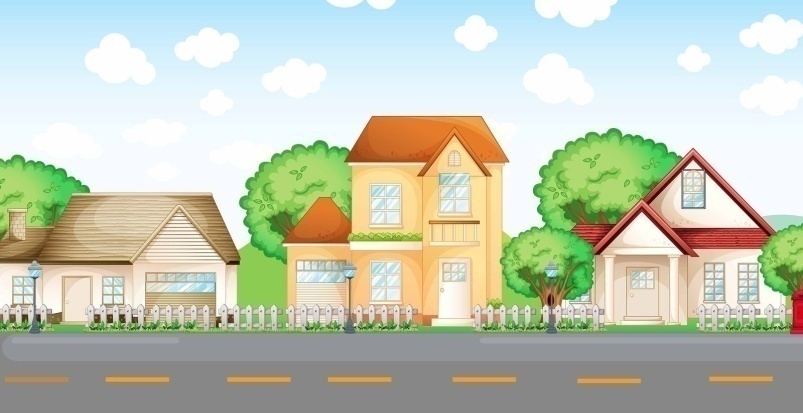 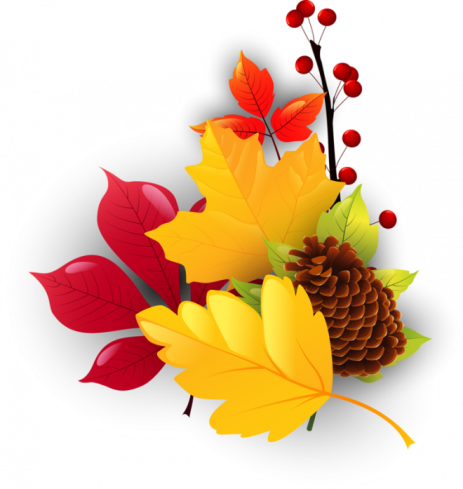 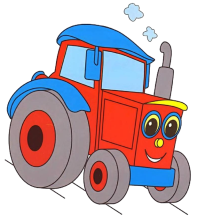 Образовательное взаимодействие в режимных моментах
Игровая деятельность
сюжетно-ролевые игры
театрализованные игры
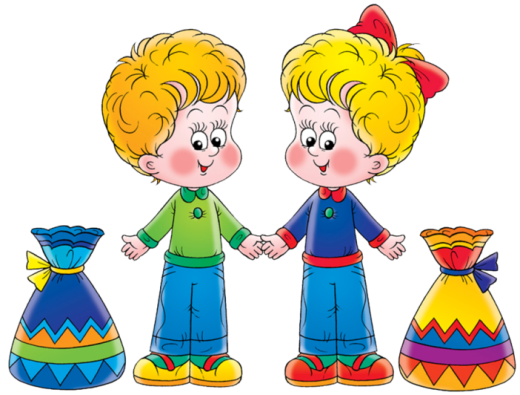 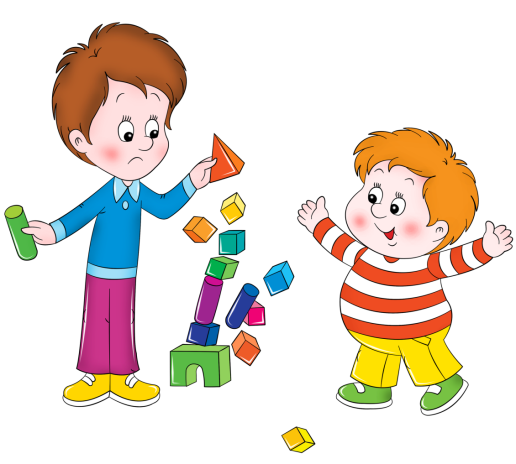 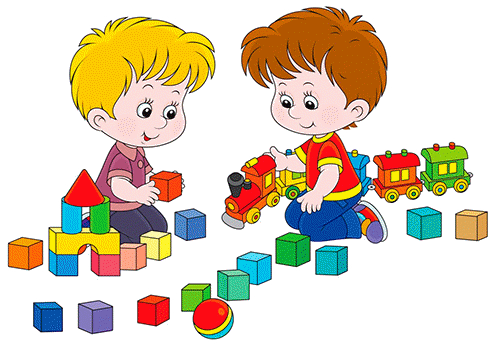 Организованная образовательная деятельность с элементами конструирования
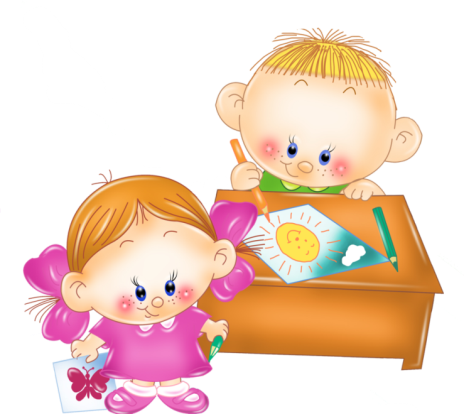 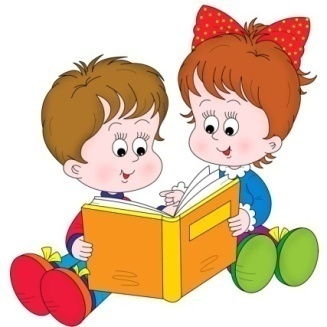 конструирование
развитие речи
формирование элементарных математических представлений
познавательное развитие
изобразительная деятельность
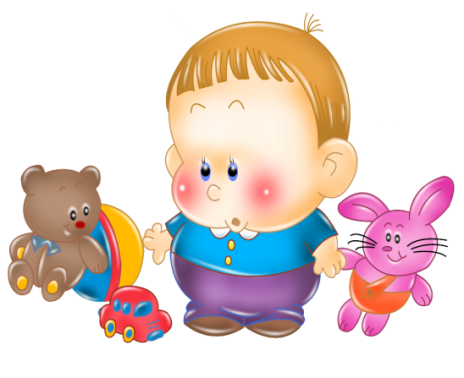 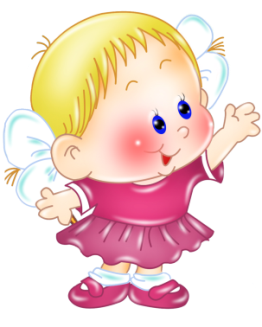 Конструирование из строительного материала:
Набор деревянного (окрашенного или неокрашенного) строительного материала, содержащий достаточное количество основных деталей (куб, призма, кирпичик, пластина);
Набор напольного деревянного строительного материала;
Подбор литературы;
Подбор иллюстрированного материала;
Схемы, чертежи, модели, фотографии построек;
Подбор стихотворений, потешек и загадок.
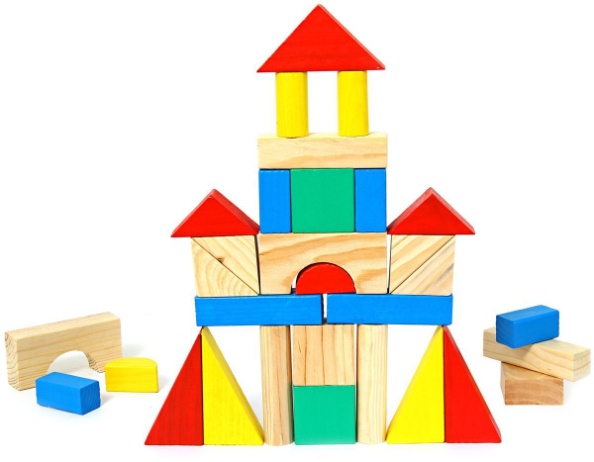 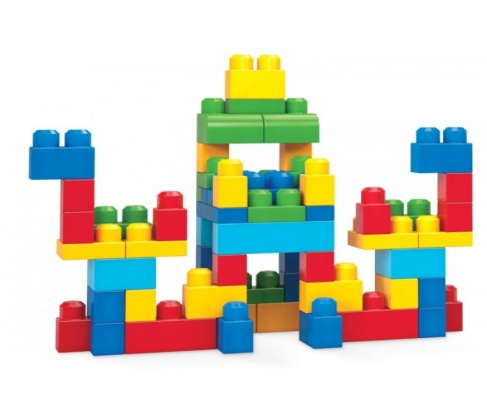 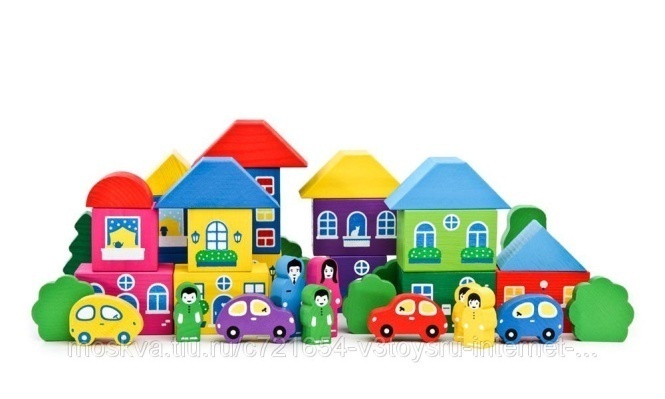 Конструирование из деталей конструкторов
Младший возраст
Старший возраст
Конструктор типа ЛЕГО                (для настольного и напольного конструирования), имеющий несложные способы крепления
Набор игрушек для обыгрывания построек, соразмерных строительному материалу
Конструкторы с несложным креплением деталей
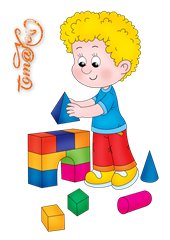 Конструирование из бумаги
Альбом или коллекция «какая бывает бумага»
Образцы поделок из бумаги
Подбор литературы о производстве бумаги, её применении в жизни человека
Подбор бумаги и дополнительных декоративных деталей
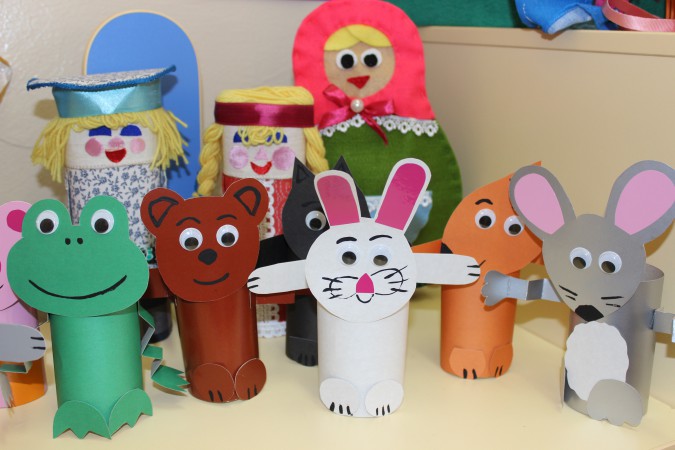 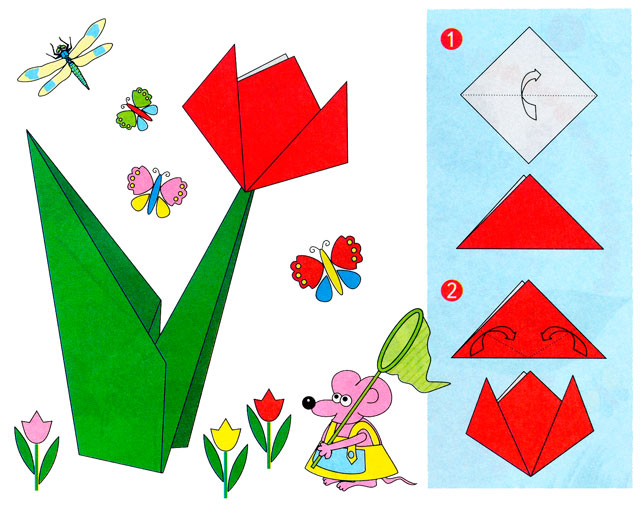 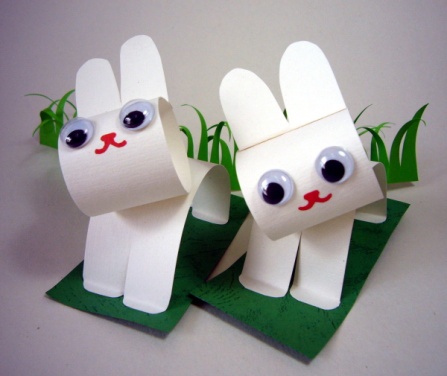 Конструирование из природного материала
Альбом или коллекция «Природные материалы»
Подбор природного материала
Подбор декоративных элементов и дополнительных материалов для оформления
Подбор иллюстраций поделок
Подбор литературы и иллюстраций о природе
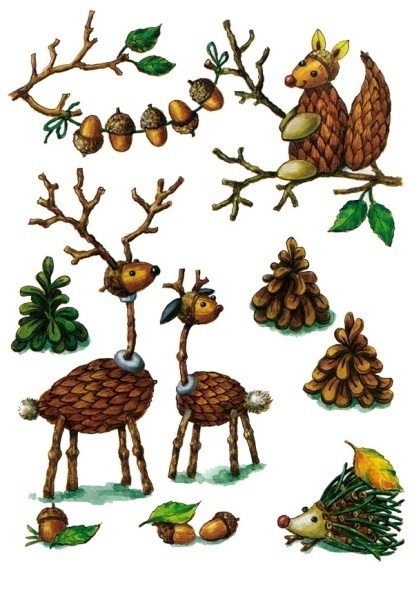 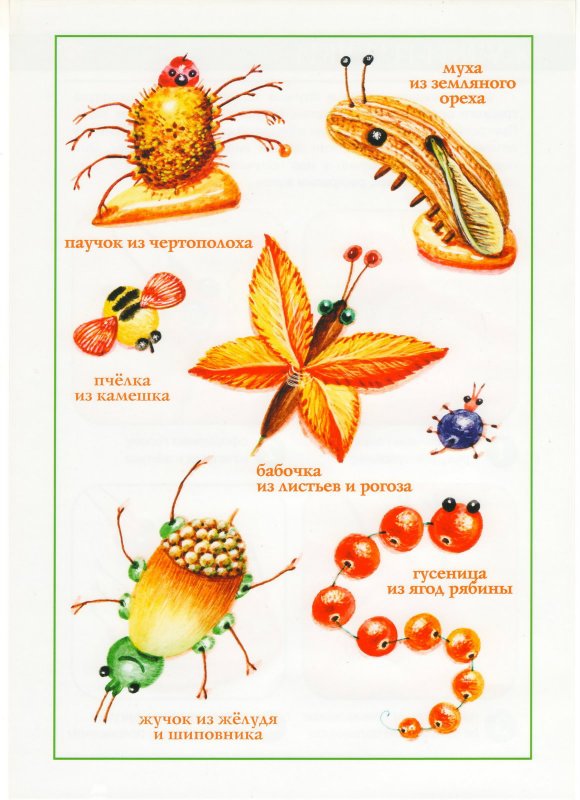 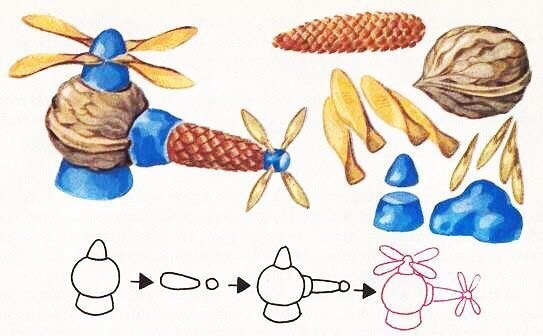 Работа с родителями
Семейные конкурсы
Семейные проекты
Маршруты выходного дня
Беседы и консультации
Детско-родительские занятия
Оформление выставок детских поделок и построек
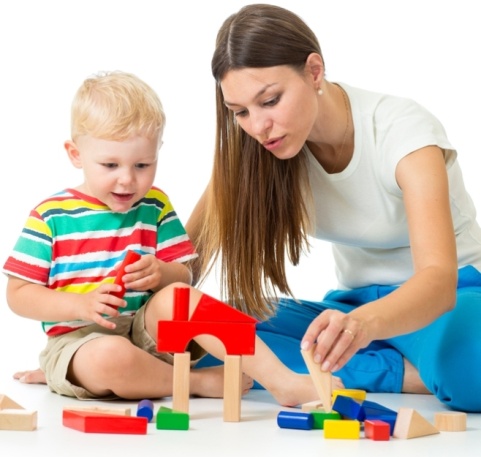 Наглядная информация на тему «Конструирование как познавательно-исследовательская и продуктивная деятельность дошкольника»
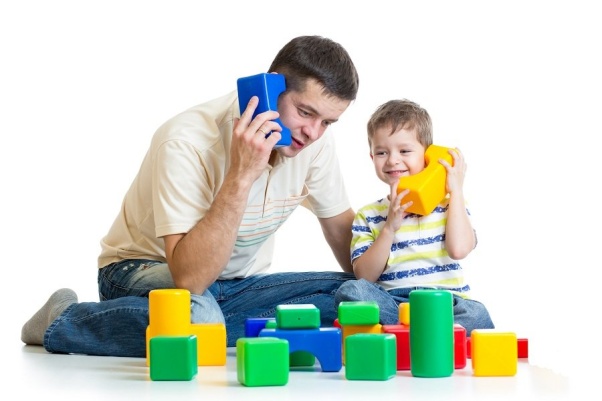 Спасибо                за    внимание